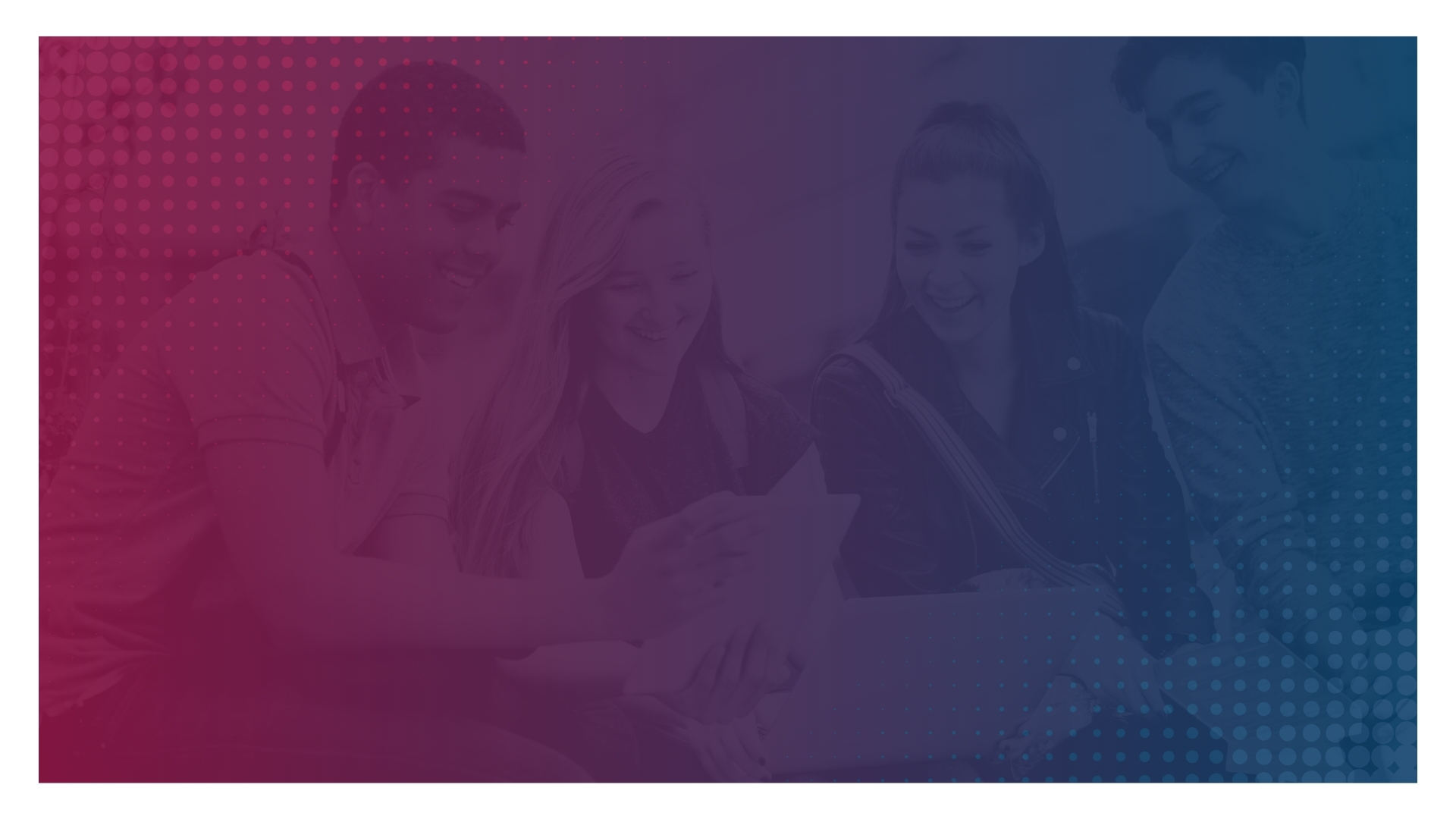 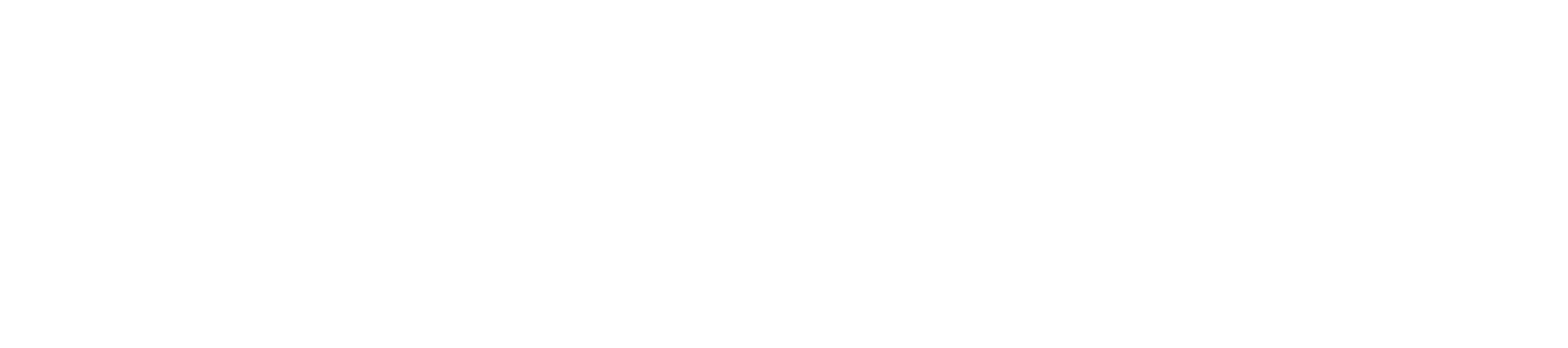 The Breadth and Depth of University Center Work in the Southwest Region
New Mexico State University
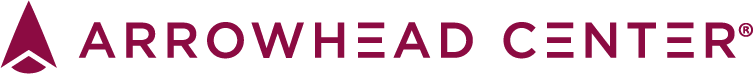 Create economic opportunity through entrepreneurship and innovation
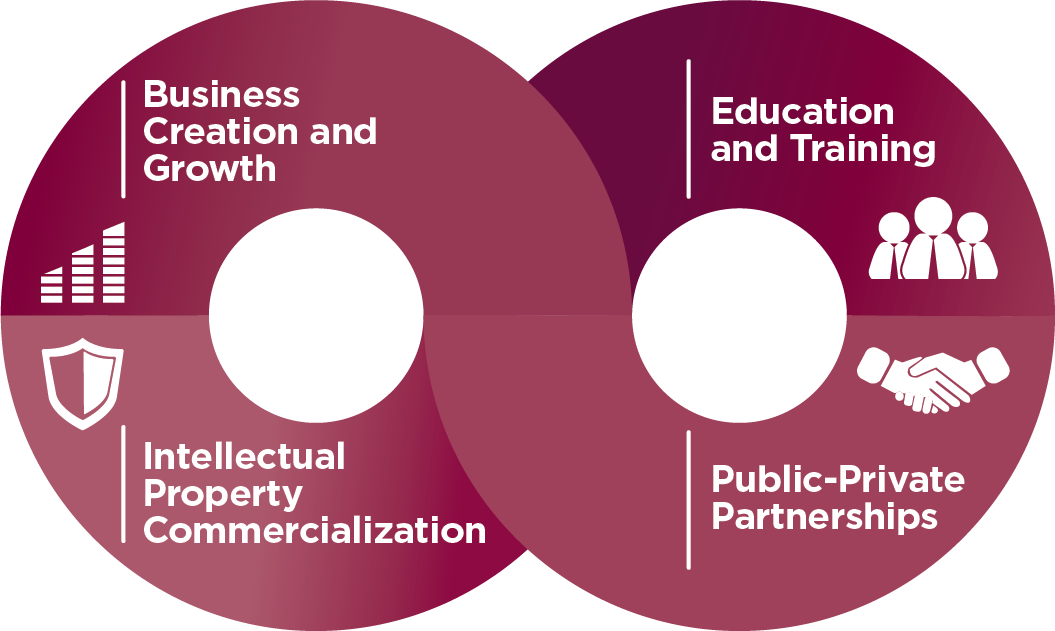 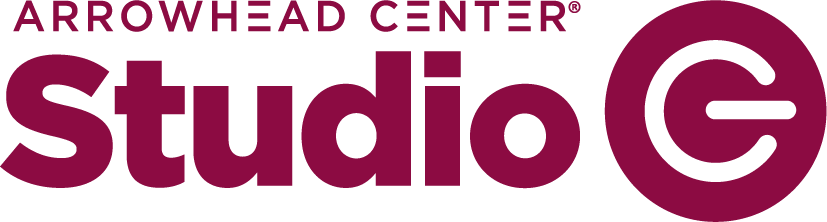 Arrowhead Center’s student business incubator that helps college students and recent graduates start and grow their own businesses through mentorship, training, and resources.
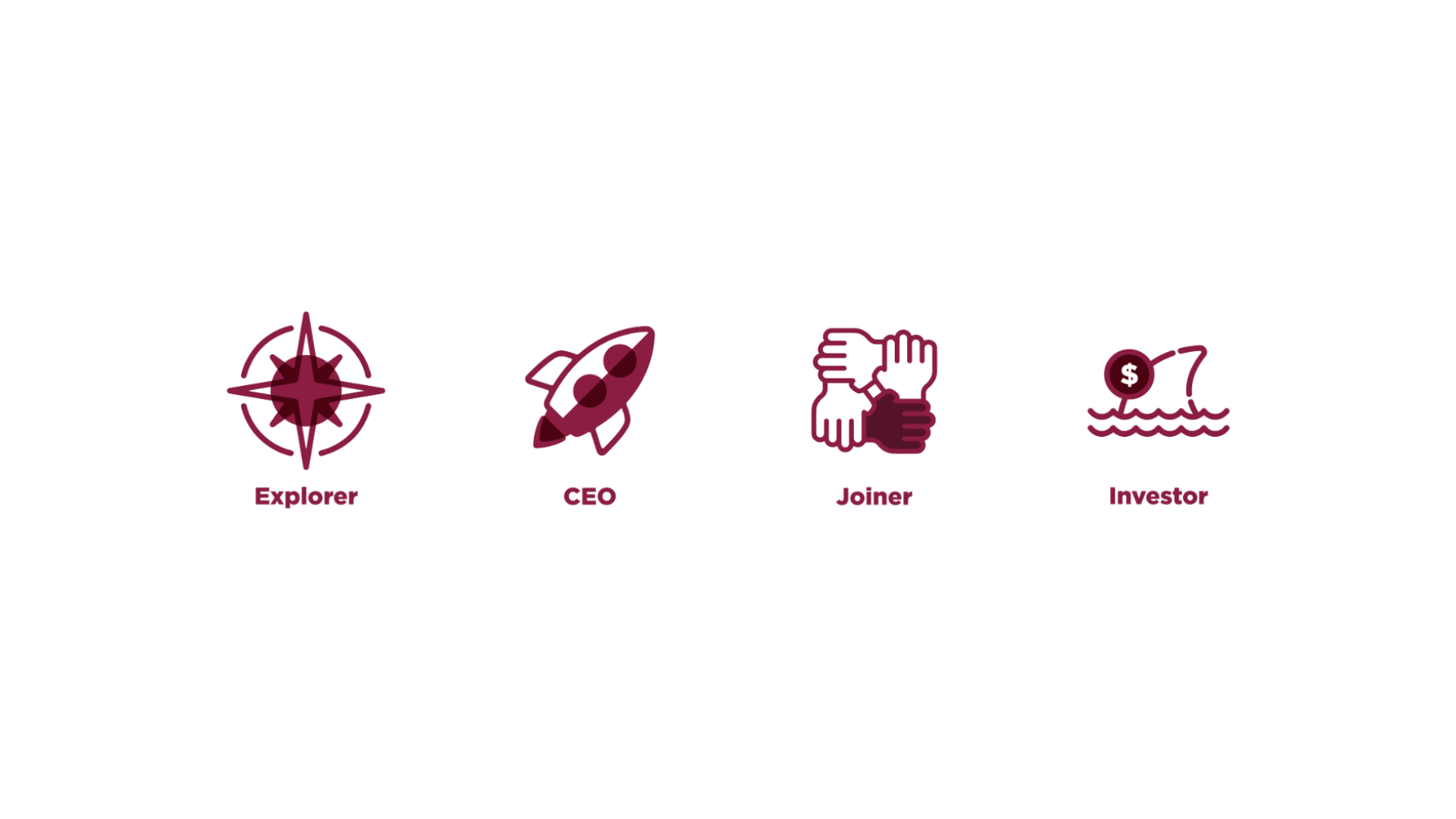 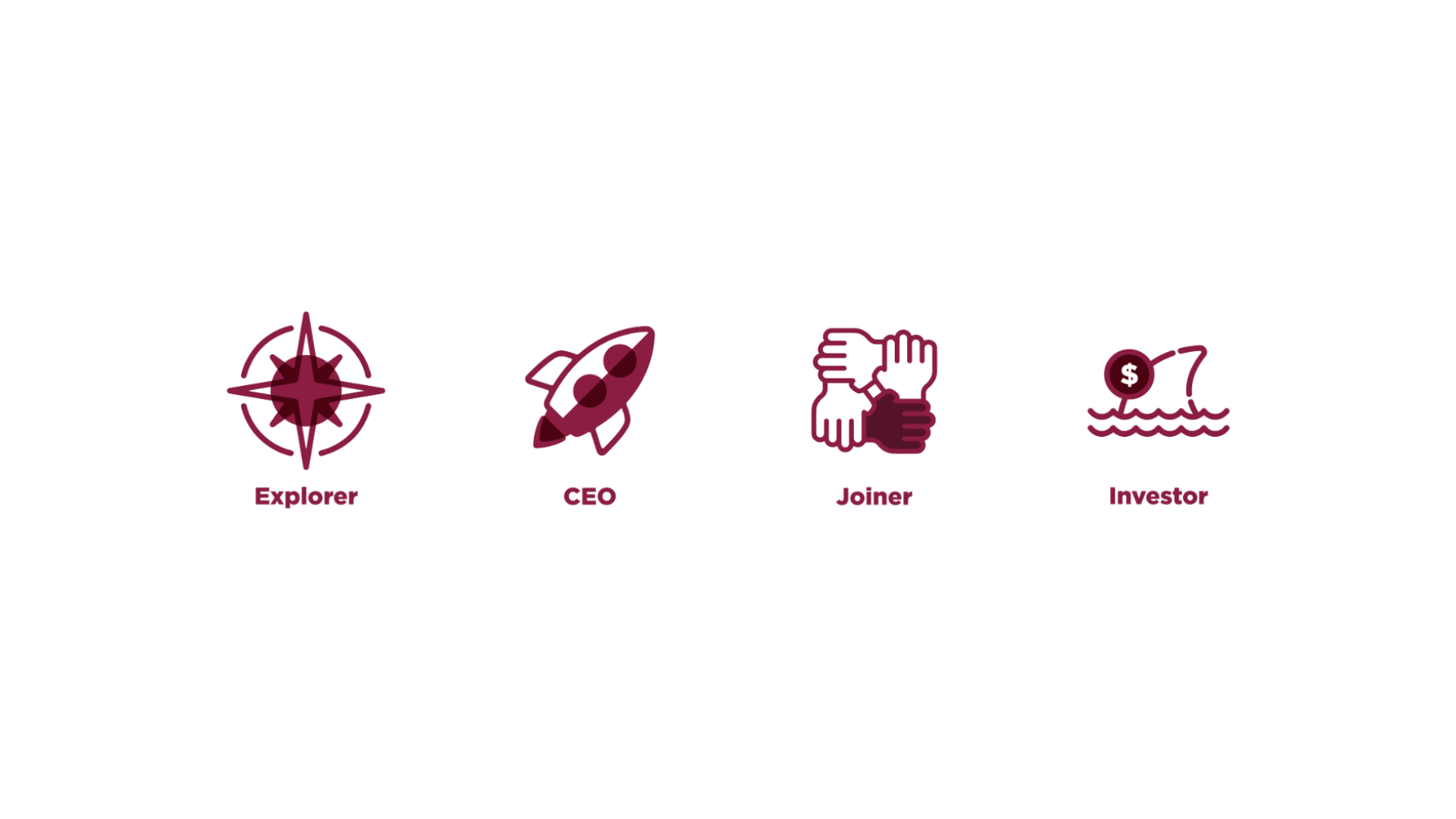 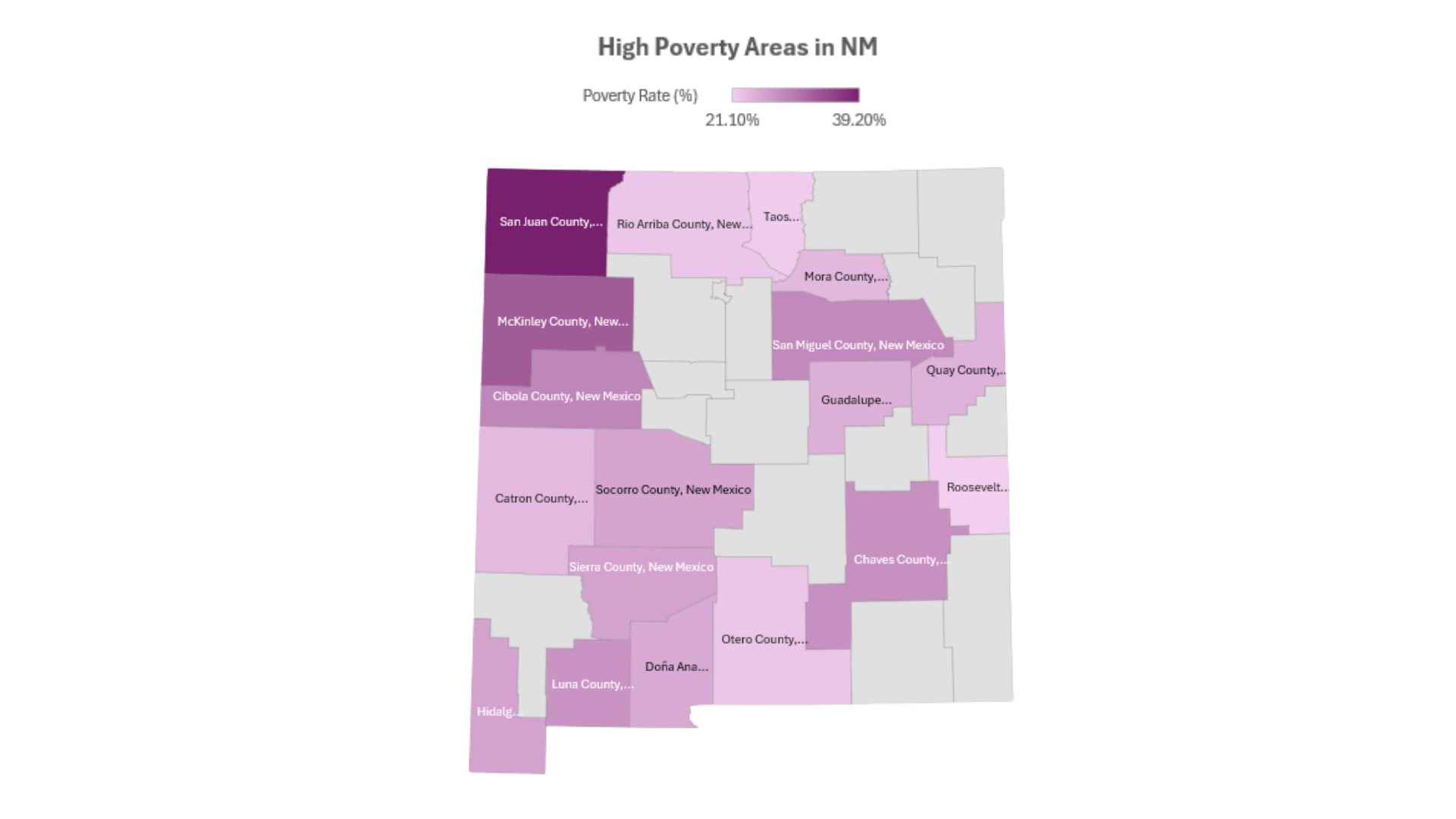 What We Knew: Education Helps Reduce Poverty
Bachelor’s degree holders earn ~67% more than high school grads.

Every year of additional schooling is associated with lower unemployment and higher job stability
Among adults without a high school diploma, ~24% live in poverty. 
Among bachelor’s degree holders, that number drops to ~4%.
Ref: (U.S. Census)
The Thought Process: Create economic opportunity
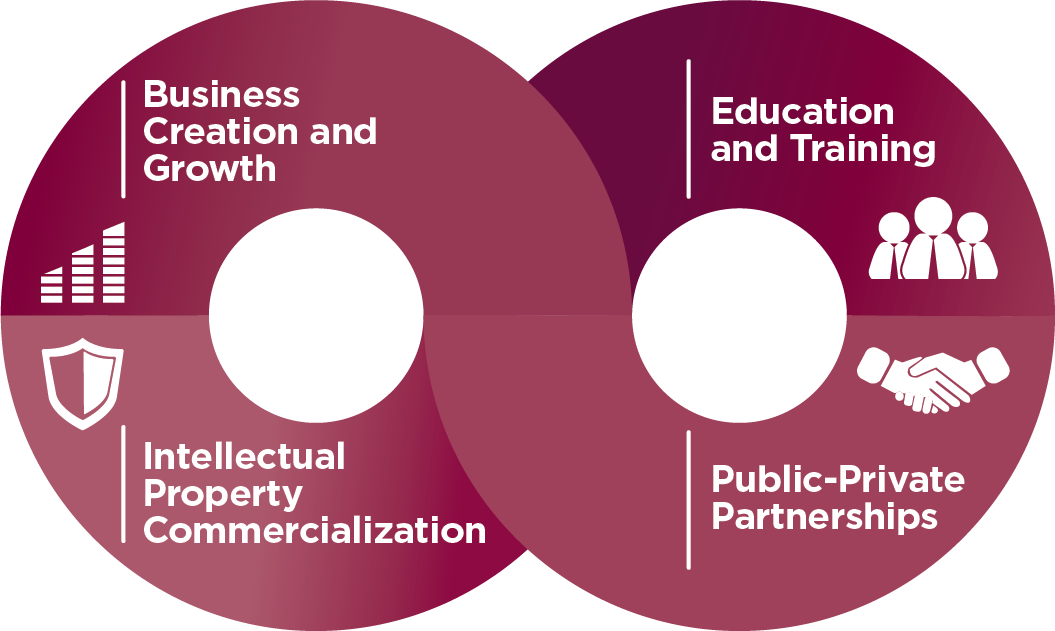 What We Knew: Entrepreneurial Education
Improves Employment Outcomes and Income Potential- European Commission (2012)

Builds Transferable Life Skills- NACE (2022)

Fosters Economic Mobility in Underserved Communities- Kauffman Foundation (2020)

Supports Community-Level Economic Development- UNDP, 2013
Ref: (U.S. Census)
The Thought Process: Create economic opportunity through entrepreneurship and innovation
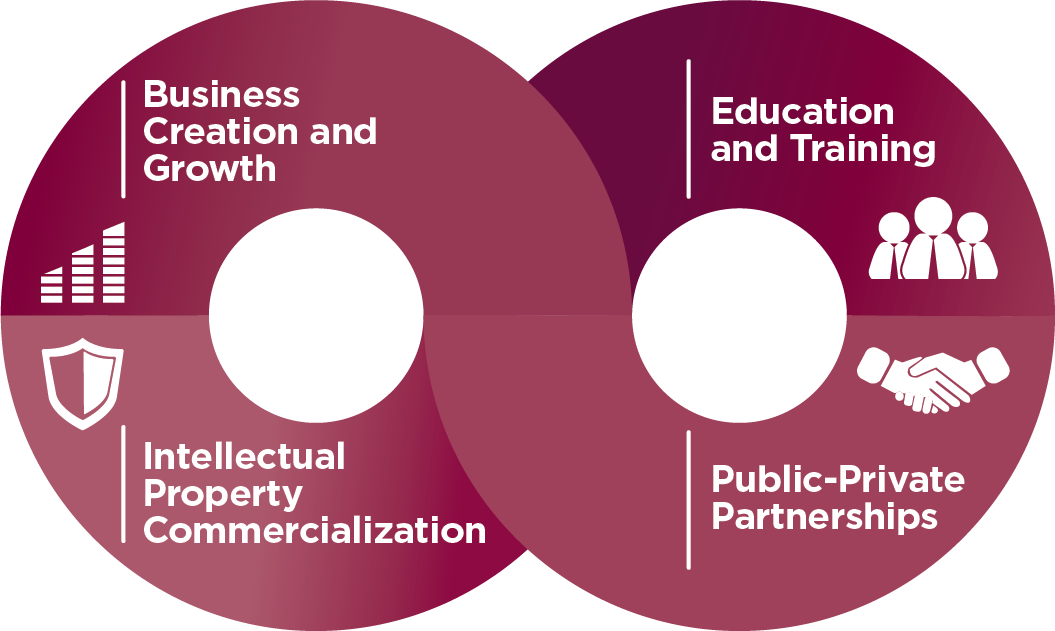 The Thought Process: Create economic opportunity through entrepreneurship and innovation
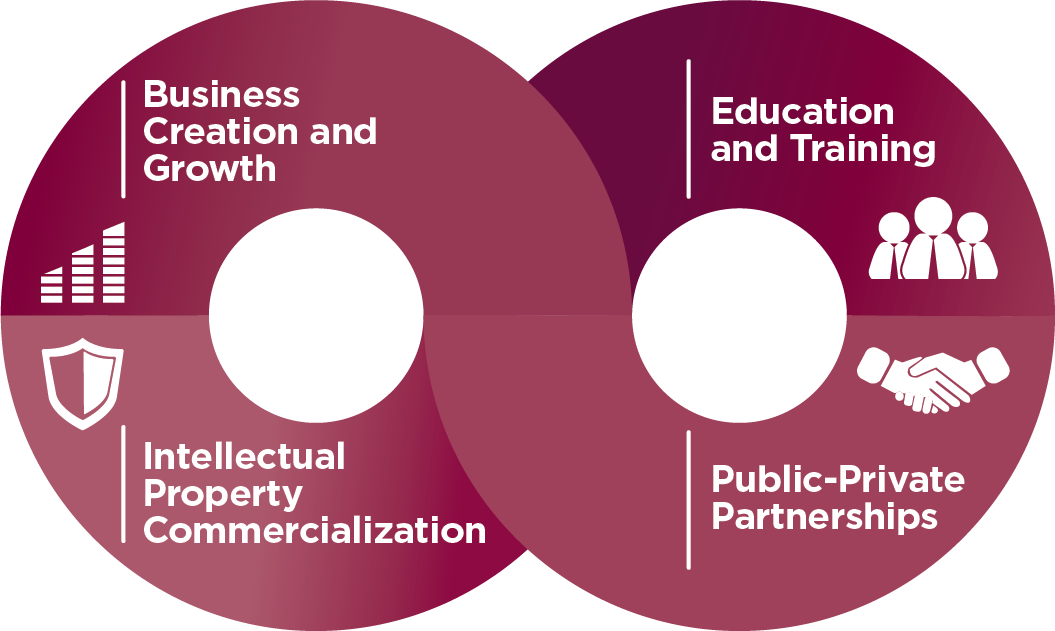 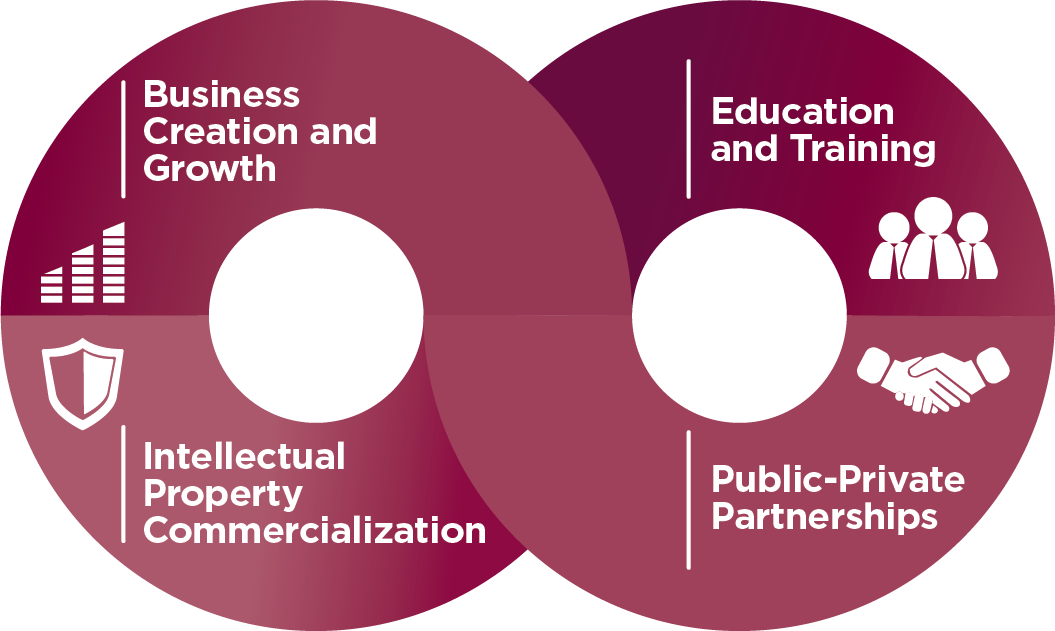 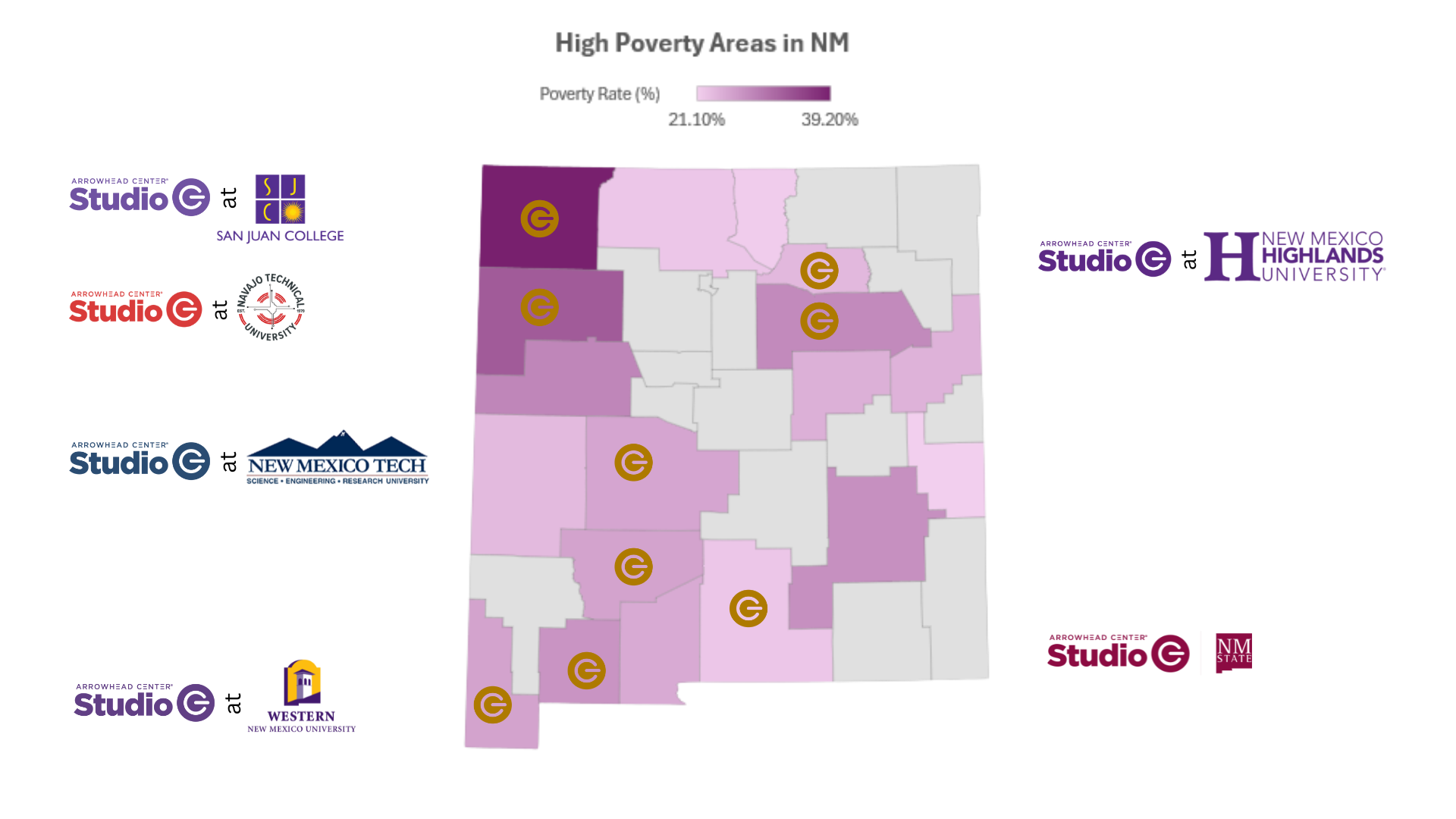 What We Knew: NM Counties Face Challenges
Counties with the lowest educational attainment often have the highest poverty rates (e.g., McKinley, Luna, Socorro).

Access to college — especially local access — is a key barrier in rural and tribal communities.
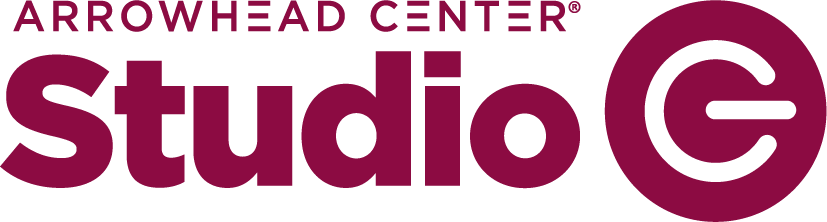 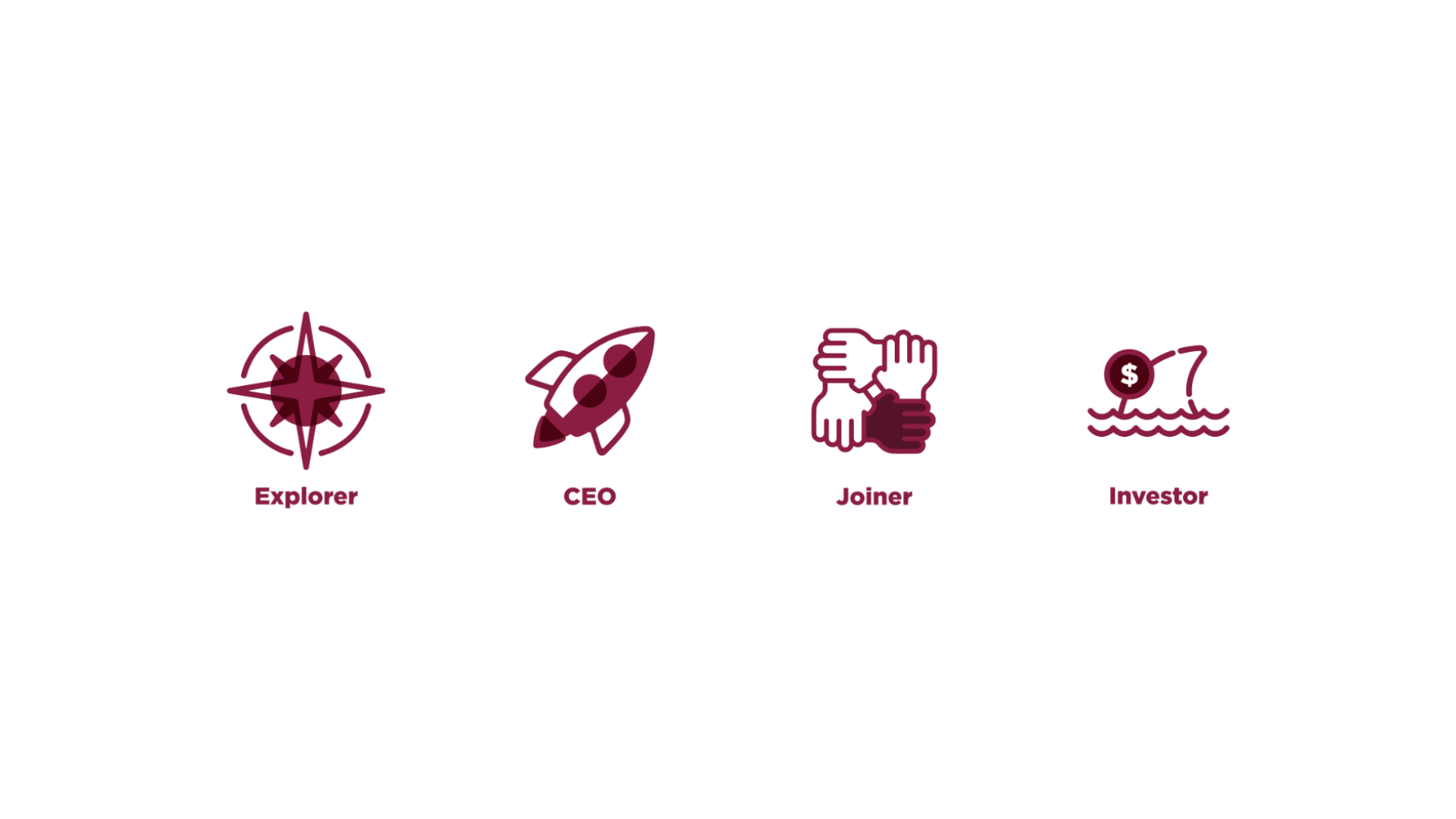 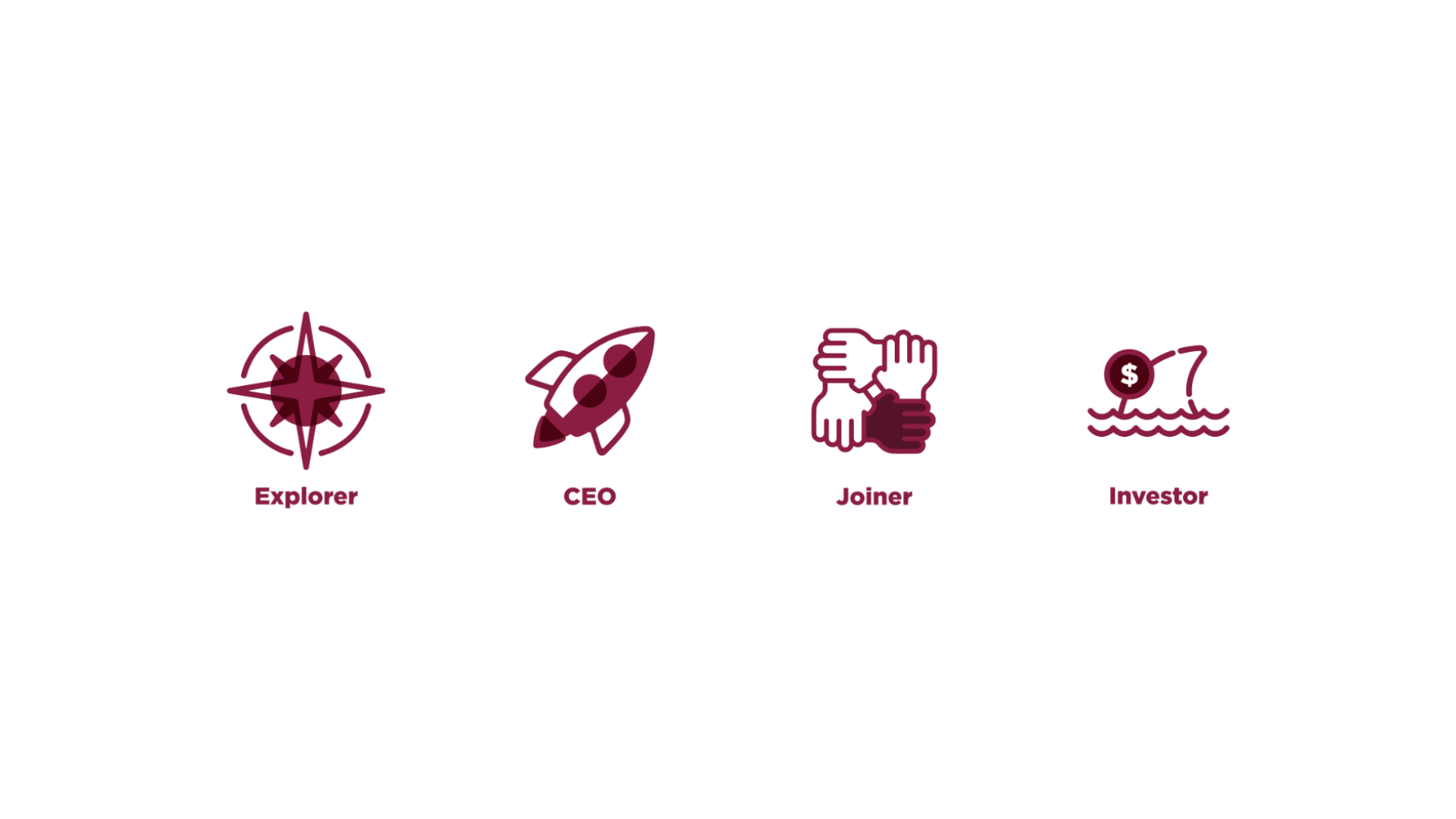 For students exploring entrepreneurship for the first time

Learn the fundamentals of entrepreneurship and innovation.
Participate in workshops on business ideas, models, and customer discovery.
No business idea needed — just curiosity and a desire to learn
Build transferable skills: problem-solving, creativity, and pitching
Designed for early-stage exploration and confidence-building
For students actively working on launching or growing a startup

One-on-one mentorship and tailored business advising
Support with market research, funding, legal, and operations
Ideal for students with a validated idea or existing venture
Helps move from concept to traction and growth
Fully virtual and self-paced options
The Thought Process: Create economic opportunity through entrepreneurship and innovation
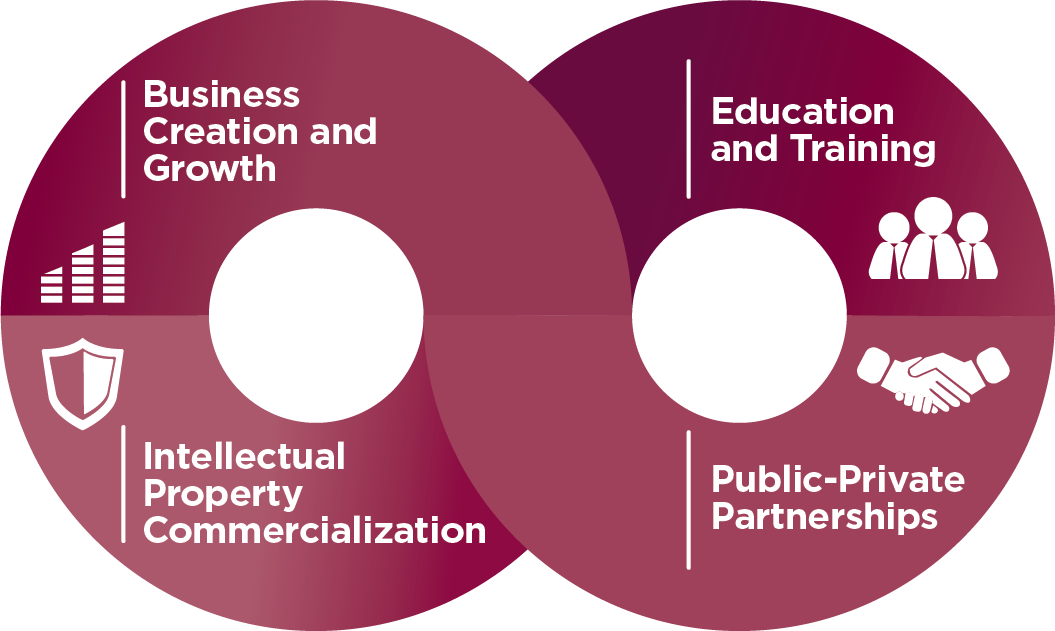 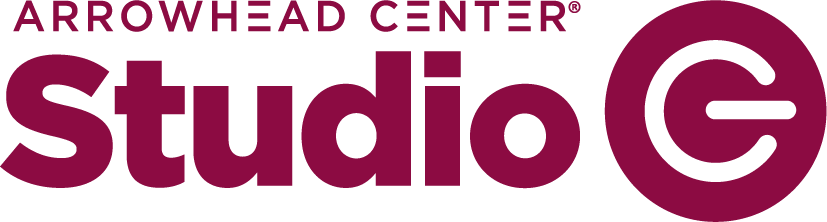 Arrowhead Center’s student business incubator that helps college students and recent graduates start and grow their own businesses through mentorship, training, and resources.
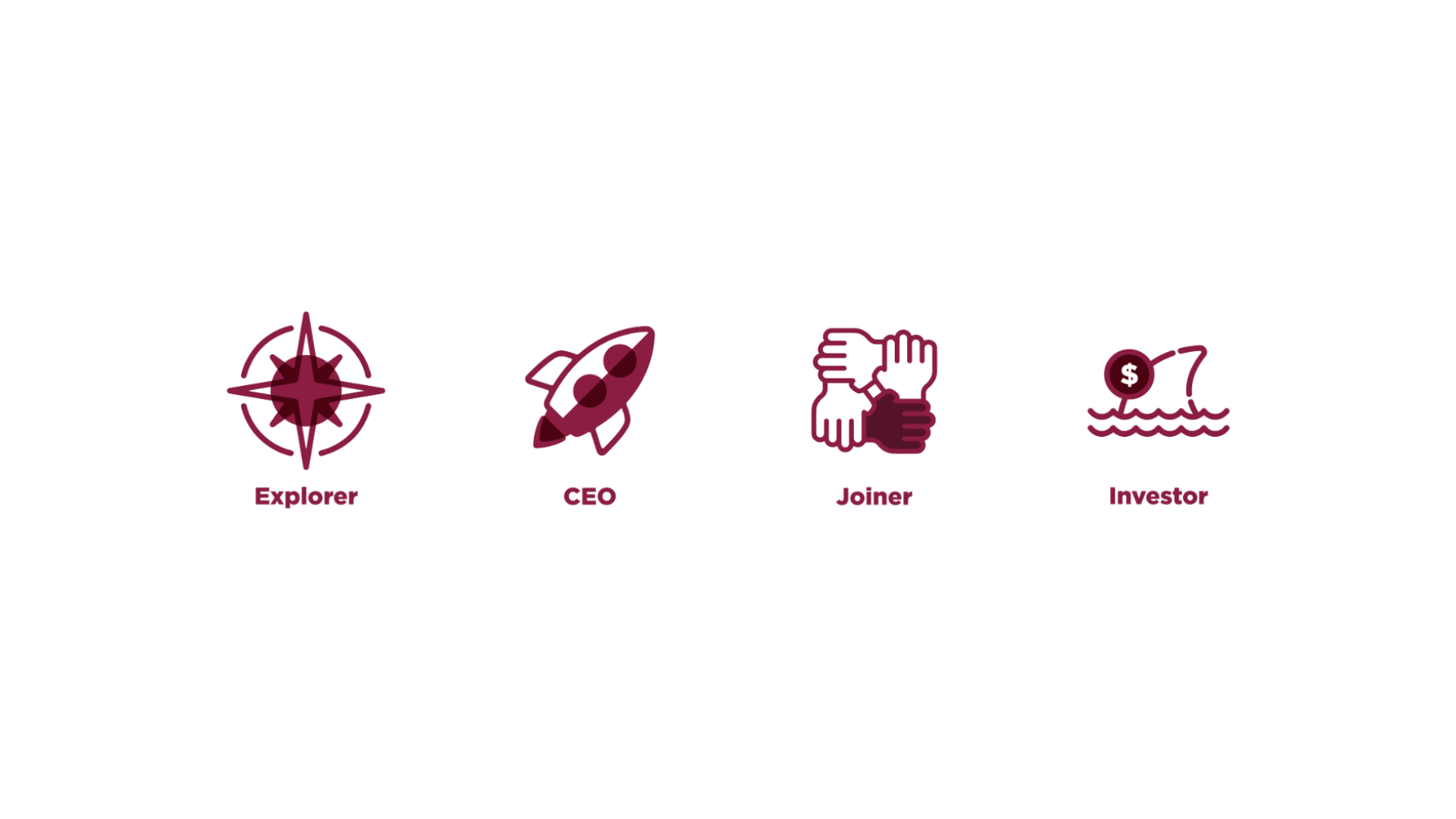 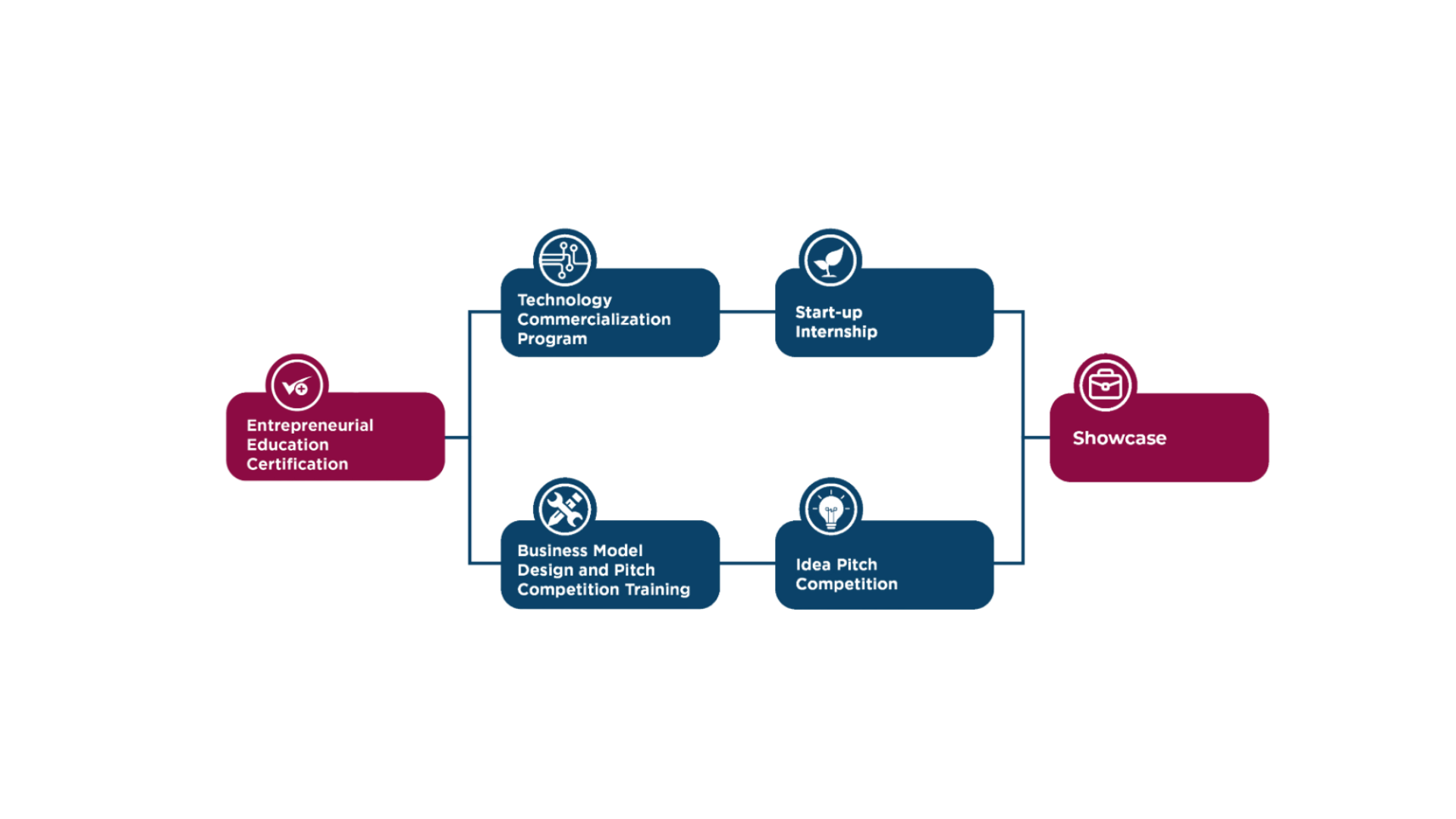 Results: Entrepreneurial Education Certifications
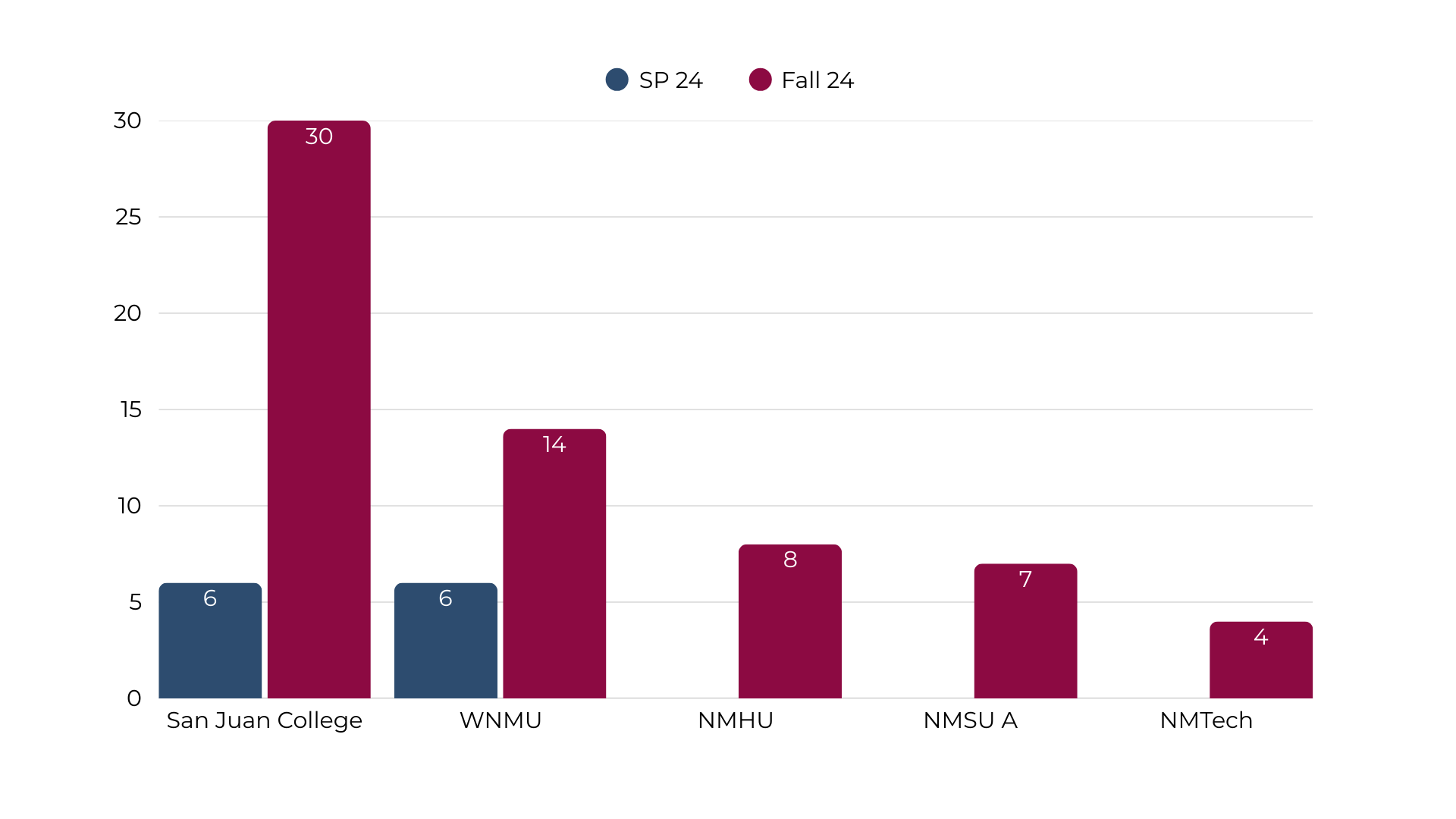 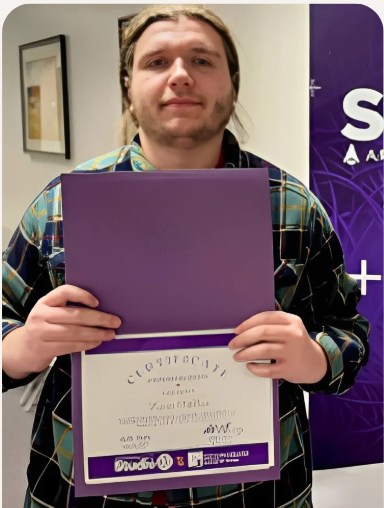 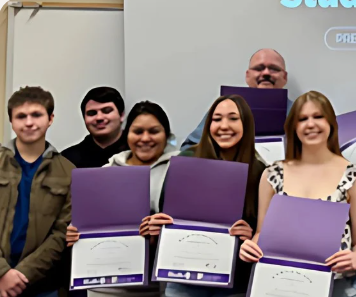 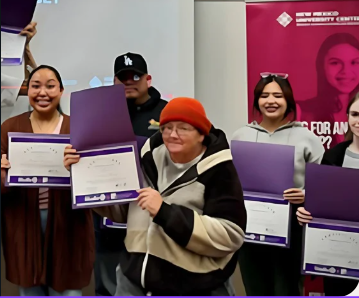 Results: Internship Placements
Summer 2024
Summer 2025
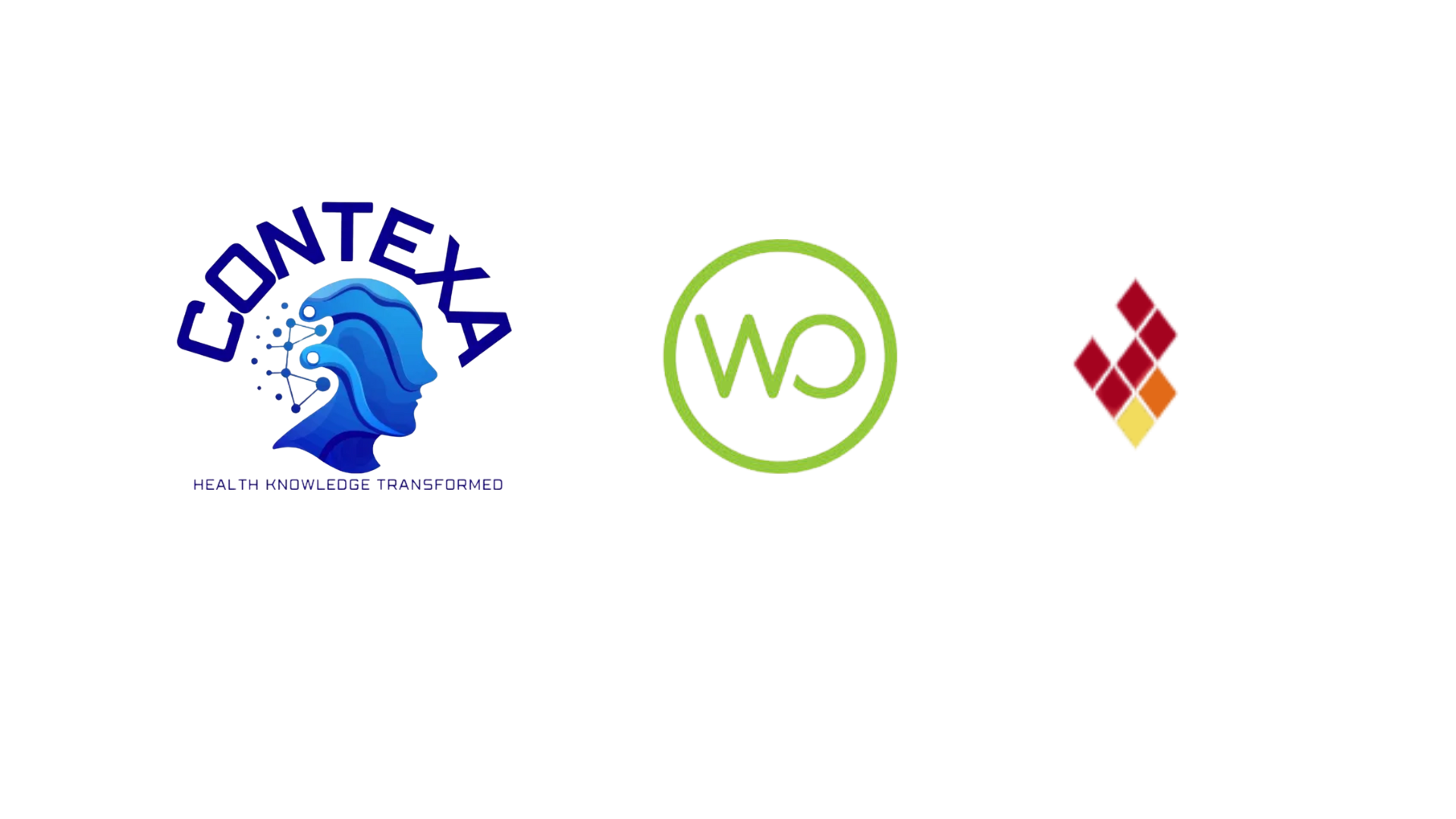 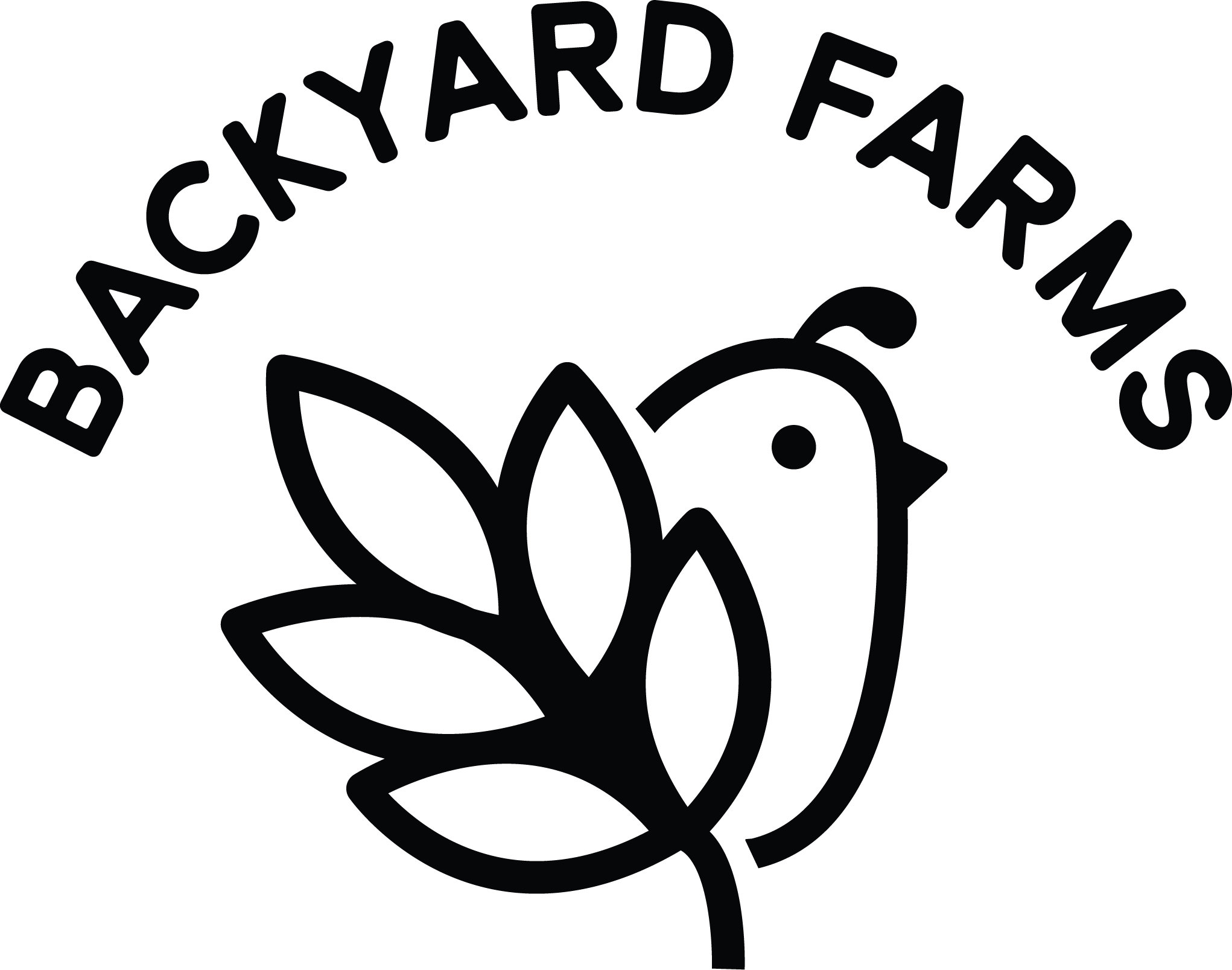 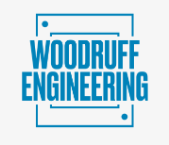 Successful placement of (6) students:
New Mexico Tech
Western NMU
NMSU (Main & Satellites)
Successful placement of (4) students and (4) in pipeline:
New Mexico Tech
Western NMU
NMSU (Main & Satellites)
NMHU
Current Initiatives and Future Goals
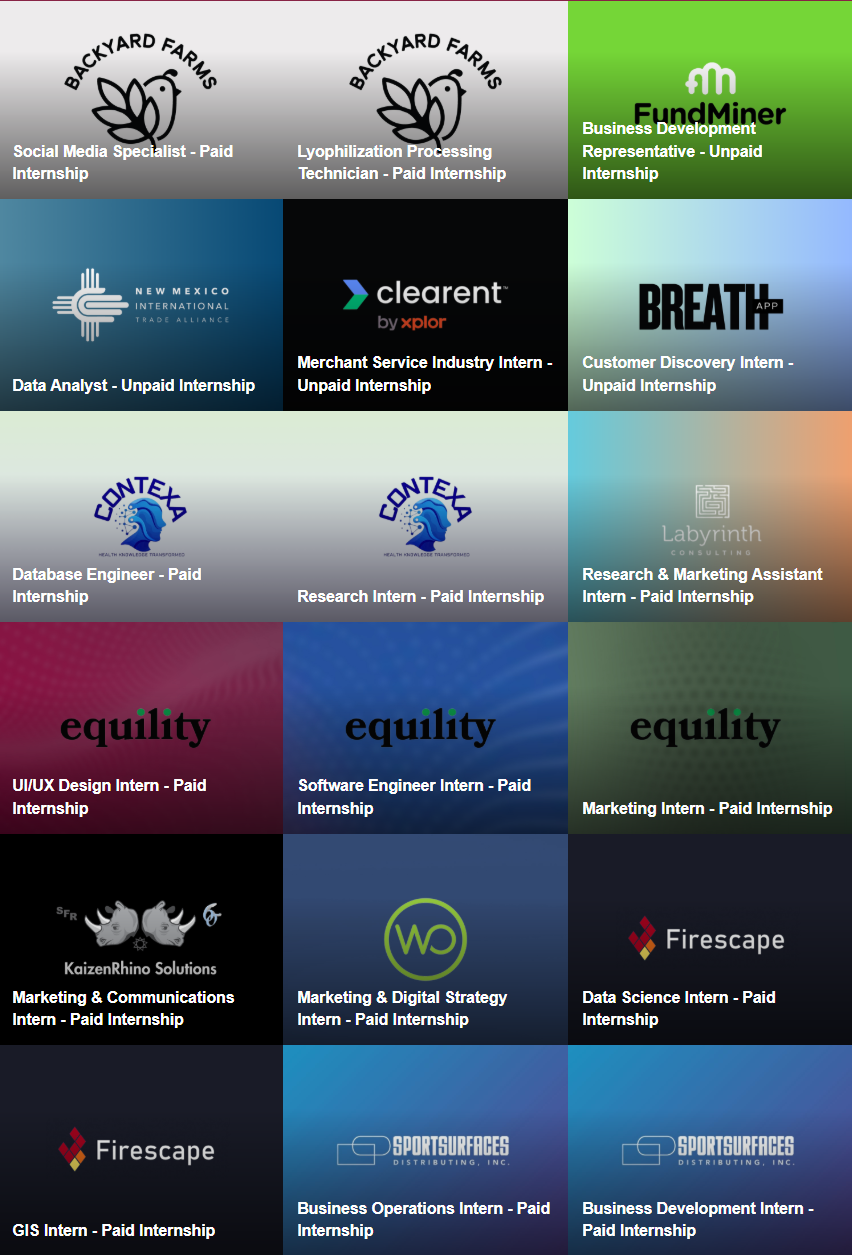 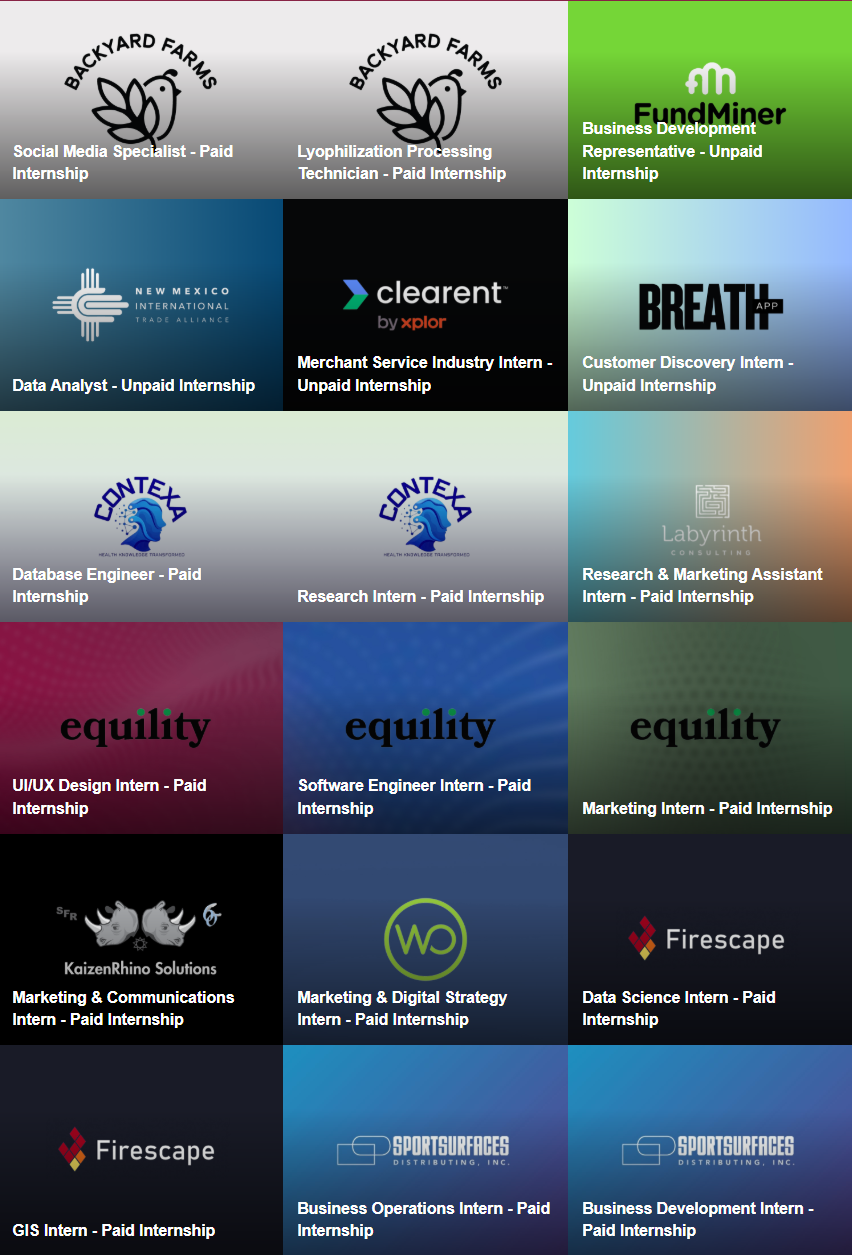 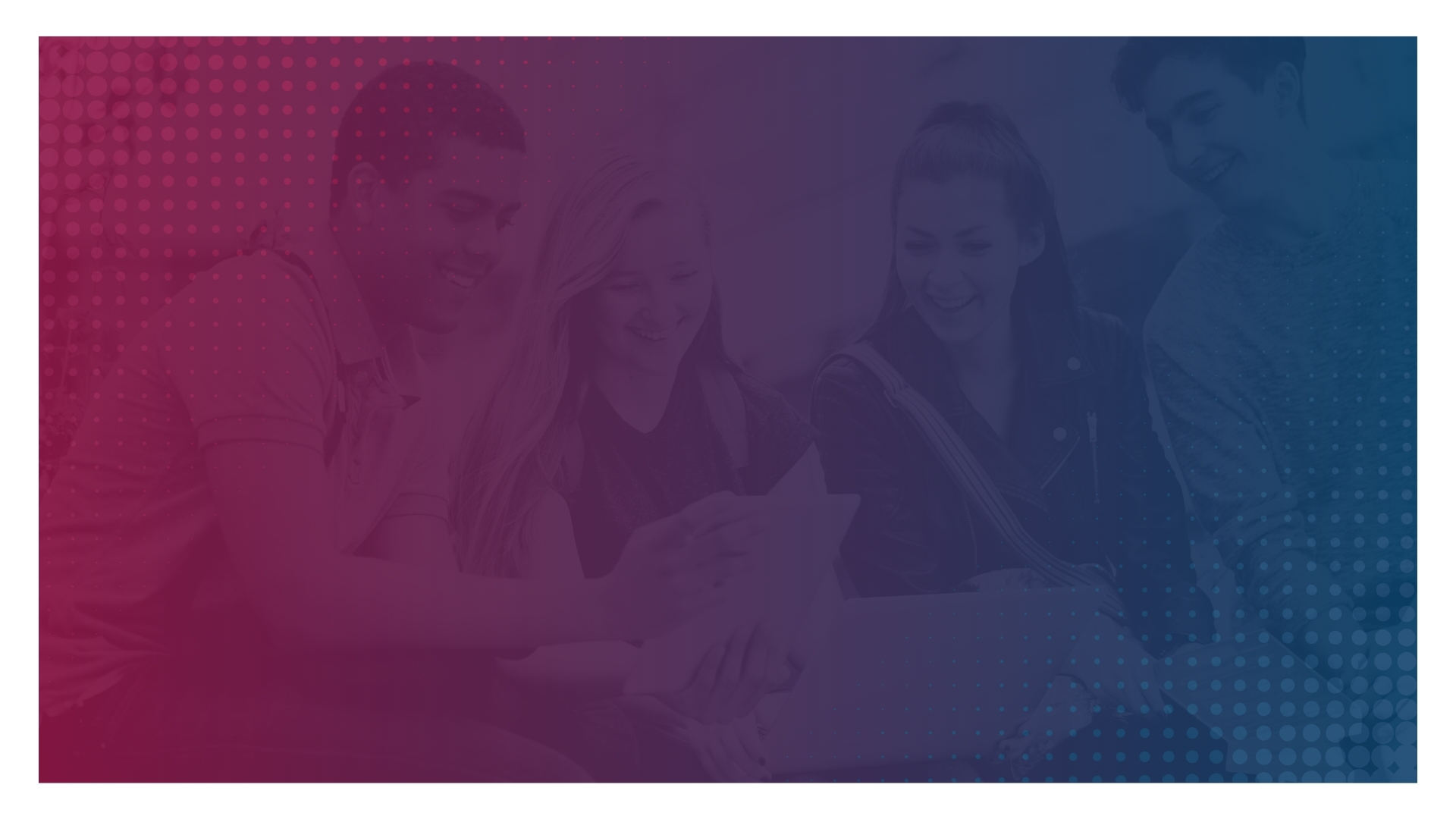 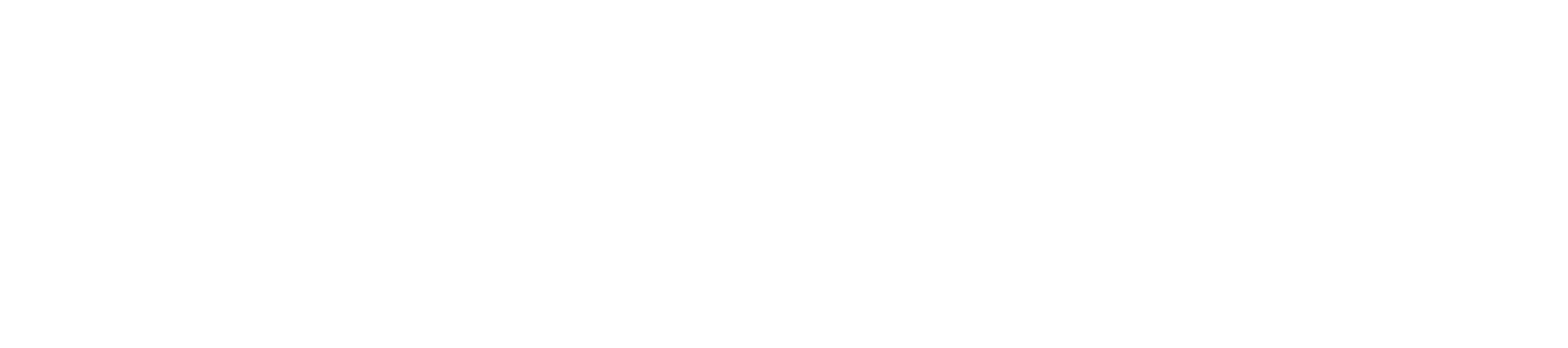 We would love feedback and improvement suggestions…